PRAVNI FAKULTETUNIVERZITET U SARAJEVU
Tema rada: EKOLOŠKI KRIMINAL U EU
Predmet: Krivično pravo EU
Student: Ibrahim Dizdarević
Sarajevo, maj 2020.god
UVOD
Zaštita životne sredine, kao komponenta održivog razvoja, postaje imperativ kako za vlade država članica Evropske unije, tako i za članice vezane za Vijeće Evrope, ali i za sve ostale društveno odgovorne subjekte. Koncept prava životne sredine afirmisan je na nivou EU stupanjem na snagu Arhuske konvencije, Direktive 2003/4 Evropske komisije i Ugovora iz Lisabona.

Ključno pitanje koje se tiče zaštite životne okoline odnosi se na održivi razvoj. Najčešće korišteno pojmovno određenje održivog razvoja dato je u Izvještaju Svjetske komisije za životnu sredinu i razvoj pod nazivom „Naša zajednička budućnost“ (United Nations 1987).

Ekološki održiv sistem mora podrazumijevati očuvanje stabilnosti postojeće baze prirodnih resursa, izbjegavanje prekomjerne eksploatacije obnovljivih resursa i neopravdanog iscrpljivanja neobnovljivih prirodnih resursa.

Za razliku od makro nivoa (nivoa EU i država članica), gdje se životna sredina posmatra kao komponenta održivog razvoja, na mikro nivou (nivou konkretnih društvenih subjekata, tačnije preduzeća) životna sredina i njena zaštita razmatra se kao element društvene odgovornosti preduzeća.
Tipologija transnacionalnog ekološkog kriminaliteta
Pitanje ekološkog kriminaliteta općenito nije u potpunosti jasno definisano. Mnogi autori ekološki kriminal klasifikuju kao kriminal bijelog okovratnika. Neki od autora pak zastupaju stanovište da se radi o privrednom kriminalitetu tj. kriminalitetu koji je zastupljen u domenu privredno - finansijskog poslovanja.

Pored ovih percepcija o ekološkom kriminalu, mnogi autori ekološki kriminal definišu i kao korporativni kriminal ili kriminal u okviru zanimanja.

Sa druge strane, tipologija transnacionalnog ekološkog kriminaliteta predstavlja po sebi složeno i važno pitanje, a zavisi od kriterijuma podjele. Međutim, i sami kriterijumi podjele nisu do kraja izdiferencirani, obzirom da se radi o veoma dinamičnom obliku kriminaliteta, te nije prihvatljivo striktno pridržavanje prihvaćenih kriterijuma.
Direktivom Evropskog parlamenta i Vijeća 2008/99/EZ o zaštiti životne sredine putem krivičnog prava, od 19.11.2008. godine, propisuju se mjere koje države članice treba da preduzmu u oblasti krivičnog prava, a radi efikasnije zaštite životne sredine. Direktiva propisuje minimalne zahtjeve koje države članice treba da ugrade u svoje krivično-zakonodavne okvire, s tim da mogu slobodno da održe ili uvedu strože zaštitne mjere.
Postoji i klasifikacija ekološkog kriminaliteta, prema kojoj se ekološki kriminalitet može podijeliti u dvije grupe:

Primarne delikte ekološkog kriminaliteta (delikte koji proizilaze direktno iz razaranja i degradacije životne sredine izazvane od strane čovjeka, npr. zagađenje vazduha, krčenje šuma, delikti usmjereni protiv različitih vrsta i prava životinja, zagađenje vode, itd),

Sekundarne delikte ekološkog kriminaliteta (delikti koji nisu direktno usmjereni protiv životne sredine, ali svakako imaju posredan uticaj na životnu sredinu). 


Pored navedenog, sa aspekta izvršioca (ili subjekta krivičnog djela) ekološki kriminalitet se može podijeliti na: 

Korporativni ekološki kriminal (industrijsko zagađenje, toksični otpad, rizik na radnom mjestu, zagađenje životne sredine, itd.); organizovani ekološki kriminal (organizovani kriminal i rizični otpad, prijetnje divljim životinjama i biljnim vrstama, itd..); ekološki kriminal uzrokovan od strane vlade (atomska i nuklearna testiranja, vojni
opasni otpad, vojne operacije, itd),  

Ekološki kriminal učinjen od strane pojedinaca (gubitak segregacije, divlje deponije, itd).
Braon pitanjima, koja su definisana u pogledu posljedica urbanog života i zagađenja (npr., zagađenja vazduha, zagađenja voda, zagađenja plaža, pesticidi, izlivanja nafte, odlaganje opasnog otpada, itd).
Polazeći od percepcije javnosti o pitanjima životne sredine može se govoriti o tri različite vrste posljedica po životnu sredinu:
Zelenim pitanjima, koja su definisana u oblastima koje nisu naseljene i pitanjima njihovog očuvanja (npr. posljedice se ispoljavaju kao kisele kiše, uništenja staništa, gubitak divljih životinja, sječe šuma, oštećenje ozonskog omotača, zagađenje vode, itd).
Bijelim pitanjima, koja su definisana u smislu naučnih istraživanja u laboratorijama i uticaju novih, čistih tehnologija na životnu sredinu (pri čemu se posljedice mogu javiti kao genetski modifikovani organizami, kloniranje vrsta, genetska diskriminacija, širenje zaraznih bolesti, testiranja na životinjama itd)., itd).
Uzimajući u obzir karakteristike organizovanog kriminala, možemo konstatovati da su u slučajevima ekološkog kriminala, kriminalne aktivnosti organizovanih kriminalnih grupa posebno usmjerene ka specifičnim područjima, uključujući:

Ilegalnu trgovinu životinjskim i biljnim vrstama,

Ilegalnu trgovinu supstancama koje oštećuju ozonski omotač, opasnim hemikalijama i štetnim pesticidima,
Nezakoniti transport i promet raznih vrsta toksičnog, radioaktivnog i drugog opasnog otpada,
Nezakonit, nekontrolisan i neprijavljen ribolov,
Nezakonitu sječu i promet drveta (sakupljanje, transport, kupovina ili prodaja suprotno nacionalnom zakonodavstvu),
Biološku pirateriju i prevoz kontrolisanih biološki ili genetski modifikovanih materijala;
nezakonito odlaganje ulja i drugih otpada u morima i okeanima i
Nezakonitu eksploataciju mineralnih sirovina i krijumčarenje goriva, kako bi se izbjeglo plaćanje poreza i kontrola emisije izduvnih gasova.
Karakteristike ekološkog kriminala
Ekološki kriminalitet, kao dio sveukupnog savremenog kriminaliteta, ima niz specifičnosti koje karakterišu savremeni kriminalitet.
Opšte karakteristike ekološkog kriminaliteta
Stalna ekspanzija i prisutnost elemenata inostranosti
Dinamičnost
Vještine prilagođavanja novonastalim društveno-političkim i ekonomskim odnosima
Adekvatan stepen organizovanosti
Masovnost
Kada se govori o nekim osnovnim karakteristikama organizovanog ekološkog kriminaliteta, moguće je izdvojiti sljedeće parametre:
visoka stručnost i profesionalnost u postavljanju poslova i realizaciji kriminalnih akcija, zaštita krupnog kapitala, učešće većeg broja lica koja učestvuju u izvršenju ovog oblika kriminaliteta, visok stepen prekogranične mobilnosti, sprega organizovanog ekološkog kriminaliteta i terorizma, lociranje organizovanog ekološkog kriminaliteta u onim oblastima u kojima postoji mogućnost sticanja profita za kratko vrijeme, vještina prilagođavanja novonastalim društveno-ekonomskim i političkim odnosima, kontinuirano dobijanje novih formi (organizovanog ekološkog kriminaliteta).
Samo na osnovu ovih nekoliko karakterizacija ekološkog kriminaliteta mogu se diferencirati određene zajedničke karakteristike koje navode autori: savremeni kriminalitet, dio (djelatnost) organizovanog kriminaliteta, transnacionalnost, masovnost, dinamičnost i prilagodljivost društvenoekonomskim promjenama, prisutna je tamna brojka kriminaliteta...
Karakteristike ekološkog kriminaliteta po Boškoviću su:
Masovnost,
Njegova dinamičnost i stalni razvoj,
Stepen organizovanosti,
Prisutnost elementa inostranosti,
Vještine prilagođavanja novonastalim društvenim i političkim promjenama, kao i ekonomskim odnosima u društvu.
Milosavljević navodi i neke osnovne karakteristike organizovanog ekološkog kriminaliteta:
Visoka stručnost i profesionalnost u postavljanju poslova i realizaciju kriminalnih akcija,
Zaštita krupnog kapitala,
Učešće većeg broja lica u izvršenju ovog oblika kriminaliteta,
Visok stepen prekogranične mobilnosti,
Spregu organizovanog ekološkog kriminaliteta i terorizma,
Lociranje organizovanog ekološkog kriminaliteta u onim oblastima u kojima postoji mogućnost sticanja profita za kratko vrijeme, 
Vještina prilagođavanja novonastalim društveno-ekonomskim i političkim odnosima, kontinuirano dobijanje novih formi organizovanog ekološkog kriminaliteta.
Prema Ramljaku, ekološki kriminalitet kao savremni vid kriminaliteta ima niz karakteristika kao noviteta, a to su:
Masovnost žrtava,
Velika i turbulentna dinamičnost,
Tendencija ekspanzivnosti,
Širenje iz jednog kraja u drugi, odnosno iz jedne zemlje u drugu.
Matijević navodi da ekološki kriminalitet ima svoje specifičnosti koje ga razlikuju od drugih vidova kriminaliteta u slijedećem:
Ekspanzija,
Tamna brojka,
Organizovanost i
Kriminalitet bijelog okovratnika.
Motivi za ekološki kriminal
Neke vrste ekološkog kriminala uključuju maliciozno (zlonamjerno) planiranje, dok su druge vrste ekološkog kriminala uglavnom  vezane za nedovoljnu osviještenost, nemar i neznanje kako individua, tako i društva u stanovitom smislu (vidi grafički prikaz ispod).
Ključni  razlozi i uzroci činjenja ekološkog kriminala
Neznanje
Nesposobnost ili nemar
Maliciozno (zlonamjerno) planiranje
Jedan broj krivičnih djela su počinjena iz čistog nepoznavanja zakona. Ljudi često nisu svjesni štetnih efekata, koje pojedine aktivnosti imaju na njihovo okruženje.
Kompanije često pribjegavaju raznim aktivnostima, koje su u suprotnosti sa opštim Zakonom o zaštiti životne sredine ili uslovima za dobijanje ekoloških dozvola. Najviše povreda zakona podrazumijeva ispuštanje štetnih stvari u okruženje, bilo kroz spaljivanje ili nelegalno odlaganje.
Uzroci širenja  ekološkog kriminaliteta
Utvrđivanje uzroka ekološkog kriminaliteta je od izuzetnog značaja, jer je opšte poznato da se negativna pojava najbolje suzbija ako se efikasnim metodama djeluje direktno na njene uzroke.
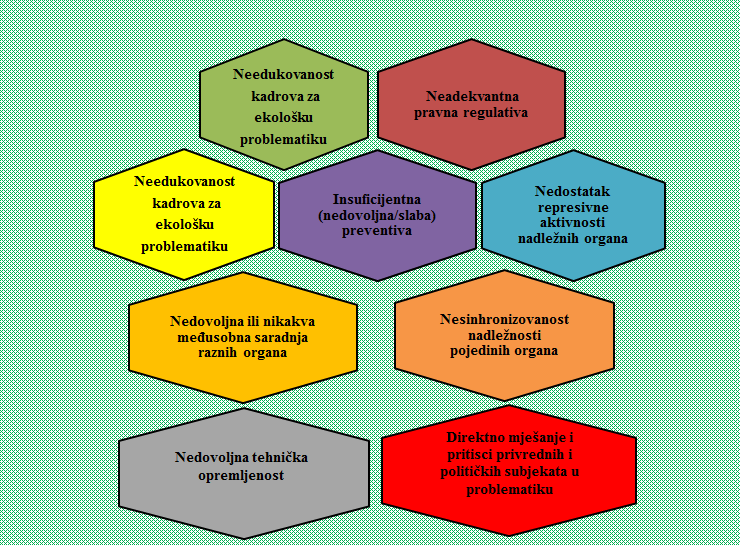 Grafički prikaz br.4. – Uzroci širenja ekološkog kriminala (prema Ramljaku)
U najranijim fazama razvoja ekološkog prava, nasilje nad životnom sredinom bilo je sankcionisano ne baš strogim mjerama i kaznama upravnopravnog i građanskopravnog karaktera. Sami pravni propisi nisu imali nikakav uticaj ili je to bio minimalan uticaj na kompanije, državne strukture i građane pojedince da se pridržavaju ekoloških normi. Njihovo poštovanje i regularno sprovođenje je od izuzetnog značaja za očuvanje životne sredine i prirodnih resursa u cijelosti. Svijest na nivou pojedinaca, samog društva, država nadnacionalnih tvorevina znatno je uznapredovala.
Različite magnitude ekološkog kriminala
Kada su u pitanju magnitude ekološkog kriminala, u generalnom smislu, možemo napraviti diferencijaciju  između “manje ozbiljnog”, “ozbiljnijeg” i “ozbiljnog” ekološkog kriminala.
„Manje ozbiljna” ekološka kriminalna djela (uglavnom počinjena van preduzeća) uglavnom se odnose na manje zahtjevna ekološka djela. Postoji dosta primjera od kojih navodimo samo najfrekventnije: 
Otpad se ilegalno odlaže na rubnim područjima, 
Korpe za otpatke se iznose prerano,
Zagađenje bukom,
Izlivanje korištenih rastvarača u kanalizaciju itd.
„Ozbiljniji” ekološki kriminal obično se odnosi na kriminal u i oko kompanija, tj. okruženju u kome se očekuje da partneri za sprovođenje zaštite životne sredine blisko sarađuju. Ovdje je administrativna uloga od vitalnog značaja, to je oblast u kojoj su ekološke dozvole odobrene ili odbijene. Relevantne vlasti moraju također da potvrde usaglašenost sa uslovima za dozvolu.
„Ozbiljan” ekološki kriminal u skladu sa definicijom Interpol-a ima sljedeće karakteristike:
 Ponovljena sistematska aktivnost u suprotnosti sa zakonima o životnoj sredini i drugim odredbama opšteg krivičnog zakona (izražena veza sa namjernom prevarom),
 Organizovana aktivnost (najčešće unutar kompanija),
 Vanregionalna priroda, koja uključuje i međunarodne grane,
 Značajno ostvarenje profita kao primarna motivacija,
 Značajna, često nepopravljiva, šteta po životnu sredinu i ljudsko zdravlje.
Zaključak
Zaštita životne sredine i njeno unaprjeđenje jedan su od najznačajnijih problema sa kojim se suočava savremeno društvo.

Značaj zaštite životne sredine se nameće kao globalni izazov modernog društva, sa potenciranim pitanjem: „Kako zaštititi prirodu od čovjeka, tj. sebe od sebe?“

Tek početkom sedamdesetih godina XX vijeka, tada zemlje Evropske zajednice (EZ) počele su da preduzimaju intenzivnije političke akcije u ovoj oblasti, što je koincidiralo sa rastućim trendom jačanja svijesti o značaju i globalnim posljedicama problema životne sredine. U tom pravcu je usaglašena neophodnost uspostavljanja evropskih standarda u cilju osiguranja zaštite i unaprjeđivanja kvaliteta životne sredine, zaštite ljudskog zdravlja i osiguranja racionalnog korištenja prirodnih resursa.
Posljednjih godina je znatno proširena krivično-pravna zaštita životne sredine u okviru EU, ali i u najširem evropskom kontekstu, jer se broj radnji kojima se ona ugrožava višestruko uvećao. Pri tome, ovaj oblik kriminala je prihvatljiv za počinioce zbog mogućnosti ostvarivanja velikog profita sa minimalnim rizikom od otkrivanja i krivičnog gonjenja, posebno kada su u pitanju krivična djela sa elementima organizovanog kriminala međunarodnog karaktera. Imajući u vidu prethodno, uočljiva je potreba za preduzimanjem adekvatnih pravnih mjera u ovoj oblasti, koje treba da su prevashodno zasnovane na nužnosti suzbijanja ekspanzije slučajeva ozbiljnog zagađenja ili dovođenja u opasnost životne sredine od strane pojedinaca, kriminalnih organizacija i kartela, ali i najopsnijeg vida ekološkog kriminala koji se manifestuje kroz spregu politike i kriminalnih organizacija.
HVALA NA PAŽNJI!
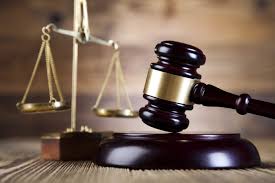